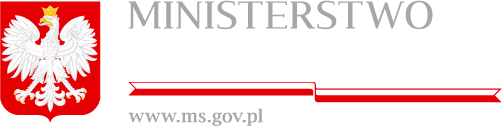 Ustawa o nieodpłatnej pomocy prawnej oraz edukacji prawnej
Warszawa 2015
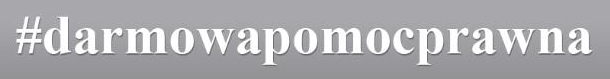 Regulacje krajowe i unijne w zakresie dostępu do pomocy prawnej
Prawo dostępu do wymiaru sprawiedliwości gwarantuje:
Cele projektowanej regulacji:
Stworzenie ogólnopolskiego systemu zapewniającego dostęp do nieodpłatnej pomocy prawnej
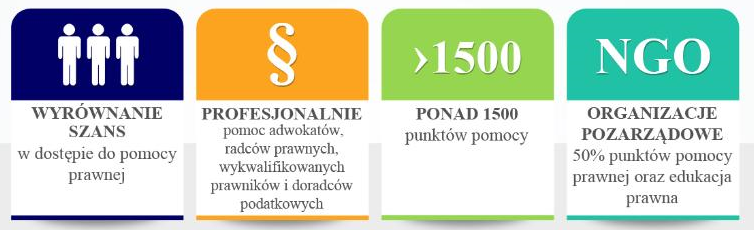 System nieodpłatnej pomocy oraz edukacji prawnej
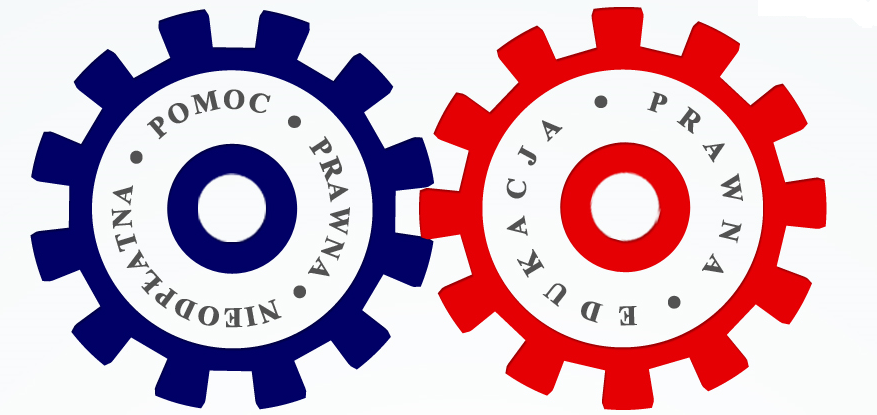 Dla kogo nieodpłatna pomoc prawna?
Dla osób uprawnionych do korzystania z pomocy społecznej z powodu m.in.:
Dla kogo nieodpłatna pomoc prawna?
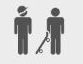 2) Młodzież do 26. roku życia


3) Seniorzy po ukończeniu 65. lat


4) Kombatanci i weterani
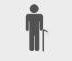 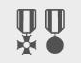 Dla kogo nieodpłatna pomoc prawna?
5) Dla osób uprawnionych do korzystania z Karty Dużej Rodziny: 
rodzinom z przynajmniej trójką dzieci, niezależnie od dochodu,
karta jest wydawana bezpłatnie, każdemu członkowi rodziny,
rodzice mogą korzystać z karty dożywotnio, dzieci - do 18 roku życia lub do ukończenia nauki, maksymalnie do osiągnięcia 25 lat,
karta oferuje system zniżek oraz dodatkowych uprawnień. Jej posiadacze mogą korzystać z katalogu oferty kulturalnej, rekreacyjnej czy transportowej na terenie całego kraju,
kartę przyznaje wójt, burmistrz 
       lub prezydent miasta na wniosek 
       członka rodziny wielodzietnej.
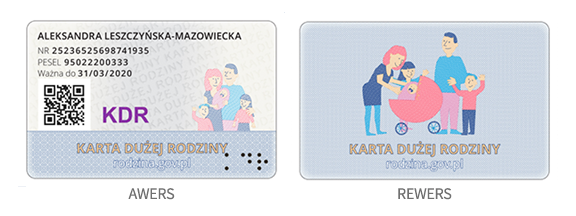 Dla kogo nieodpłatna pomoc prawna?
6) Dla każdego zagrożonego lub poszkodowanego
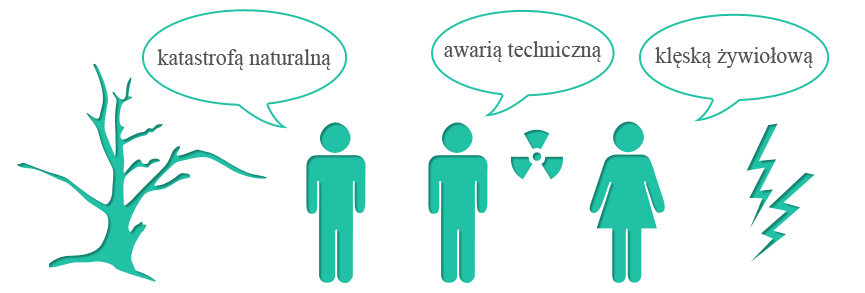 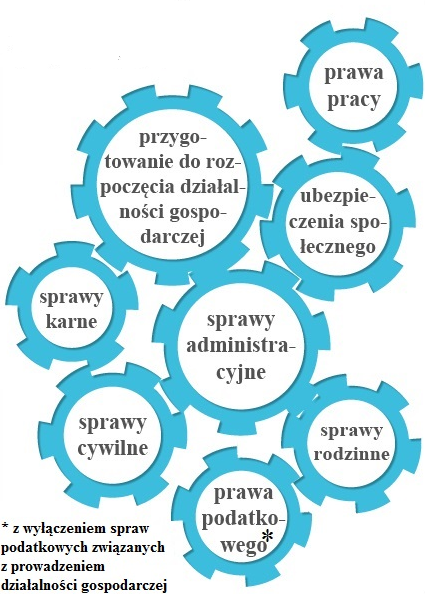 Nieodpłatna pomoc prawnaw zakresie
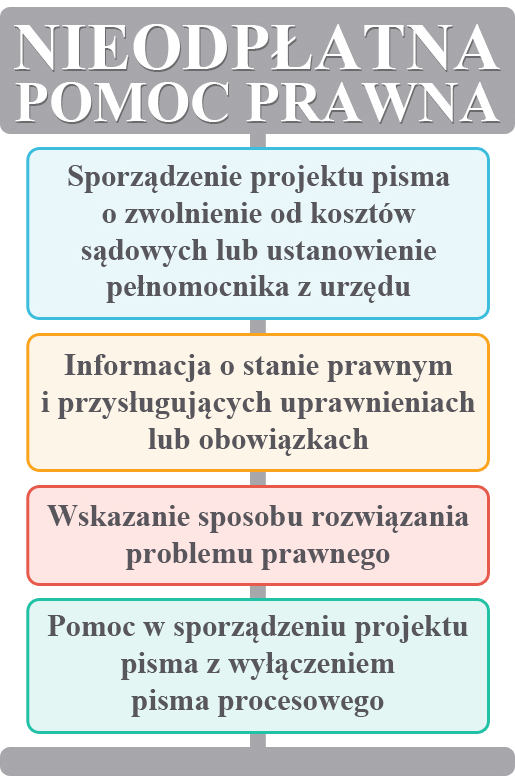 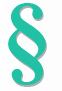 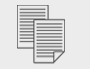 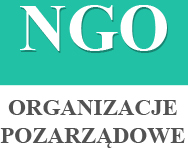 Zalety:
decentralizacja – oparcie systemu na samorządzie powiatowym;
wyrównanie szans obywateli w dostępie do profesjonalnej pomocy prawnej;
profesjonalizacja nieodpłatnej pomocy prawnej przez powierzenie jej członkom samorządów zawodowych adwokackiego i radcowskiego, doradcom podatkowym oraz wykwalifikowanym prawnikom;
powszechność – dzięki współdziałaniu samorządów zawodów prawniczych, organizacji pozarządowych i jednostek samorządu terytorialnego powstanie na obszarze całego kraju ponad 1500 punktów świadczenia nieodpłatnej pomocy prawnej co umożliwi szerszy dostęp do niej dla społeczeństwa;
prosty system oparty na istniejących instytucjach.
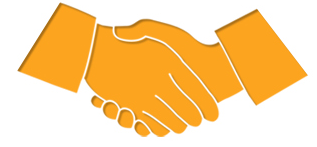 Podsumowanie
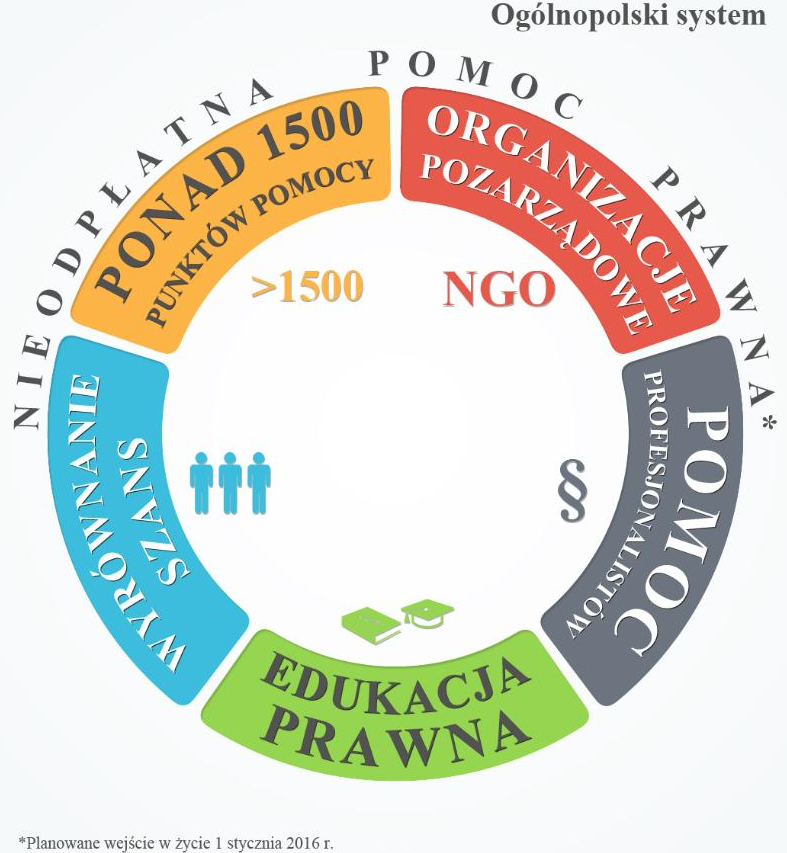 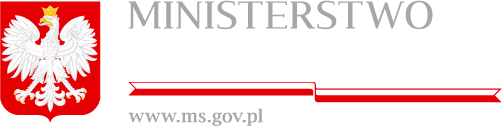 Dziękujemy
więcej na www.ms.gov.pl
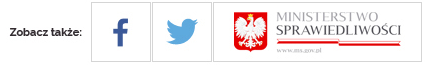